Konsekvenser av leddrelaterte plager
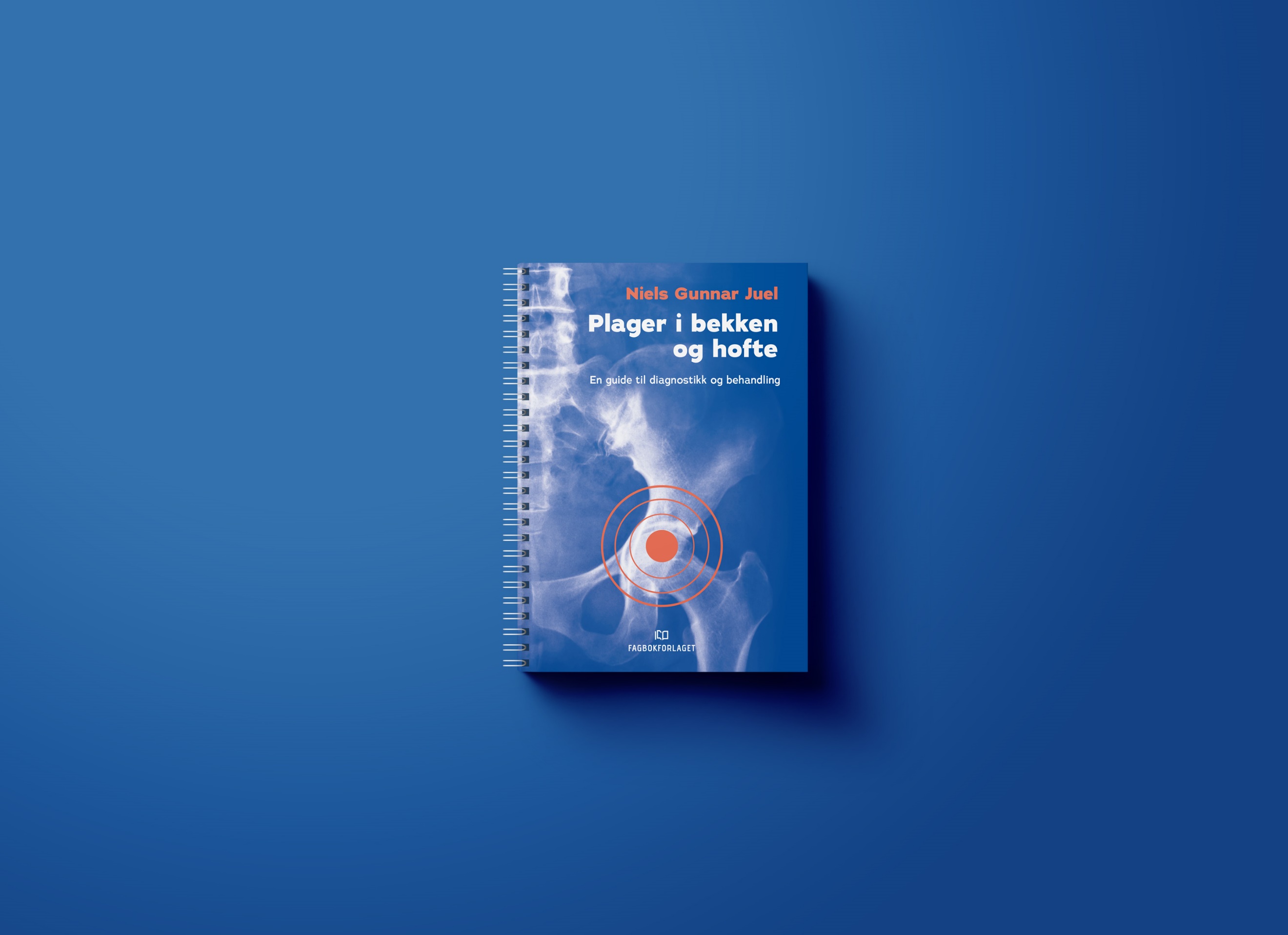 Hofteledds-regionens oppgaver
Faktorer av betydning for hofteleddenes funksjon
Ikke – modifiserbare faktorer
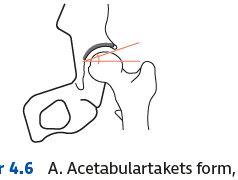 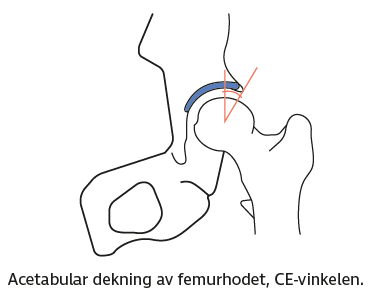 Hofteleddets form
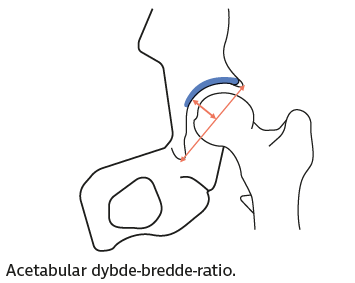 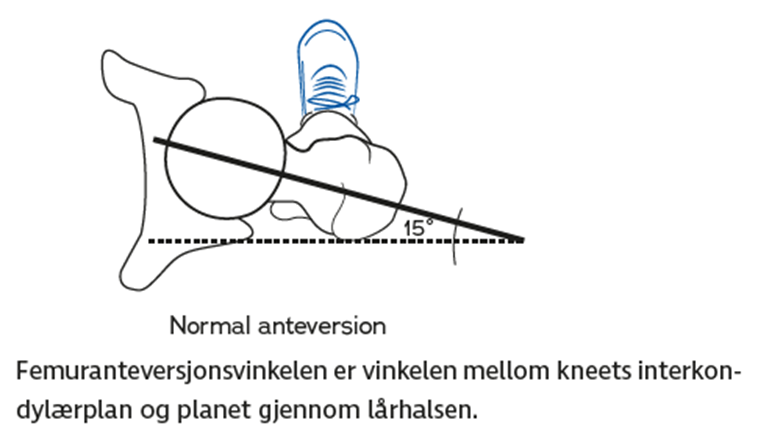 Ikke – modifiserbare faktorer
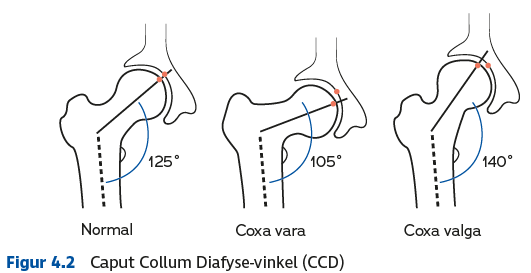 Femurs leddnære vinkler
ANDRE Ikke – modifiserbare faktorer
Leddsykdommer
Artrose
Seinvirkning etter leddsykdom 
Dysplasi, Calve Leg Perthe, epifysiolyse, caputnekrose
Septisk arthritt
Frakturer etc.
Annen ikke-reversibel sykdom
Nevropatier
Radikulopati, poliosekvele
Mononevropati
Myopatier og dystrofier
Seinvirkning etter kreft
Modifiserbare faktorer
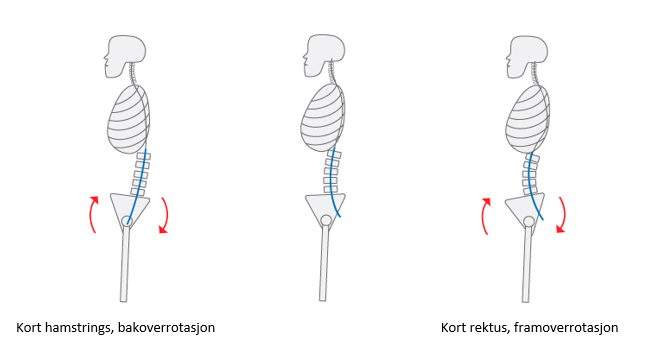 Korthet eller økt lengde i bindevev og muskulatur
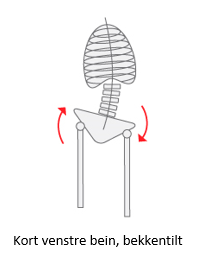 Modifiserbare faktorer
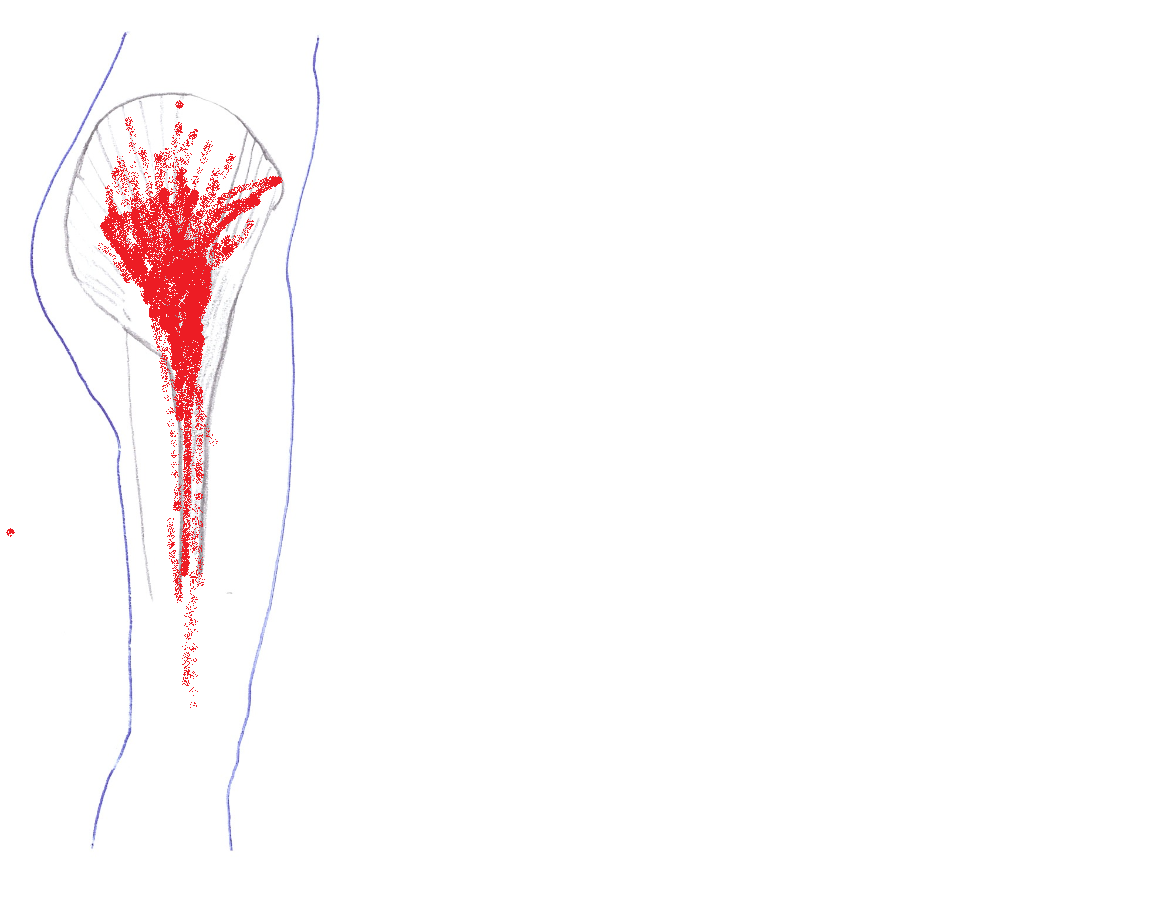 Smerte fra enkeltstrukturer i hofteregionen gir ofte redusert kraft i enkeltmuskler eller ufunksjonell bruk av muskelgrupper
Ex. Laterale hoftesmerter
Modifiserbare faktorer
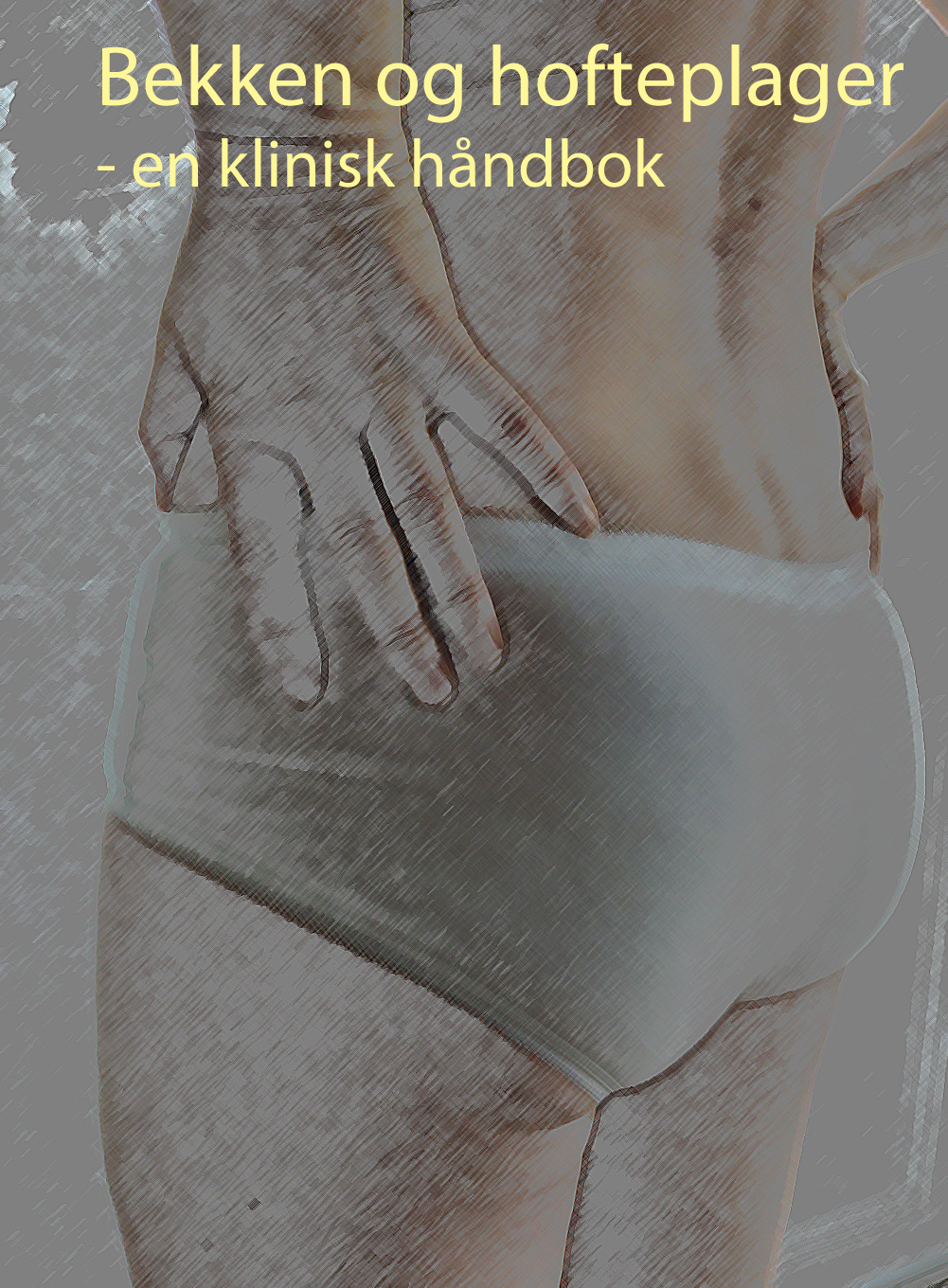 Plager fra naboregionene
Korsrygg
Kne
Fotstatikk med akseavvik
Anisomeli (>2cm)
Takk for oppmerksomheten